What  gifts  do  you  want ?
birthday  gift   ...   holiday  gift   ...   etc...
Which  do  you  want ?
THIS
THAT
Let’s   try !
I   want  ______  because ...
Which  do  you  want ?
phone
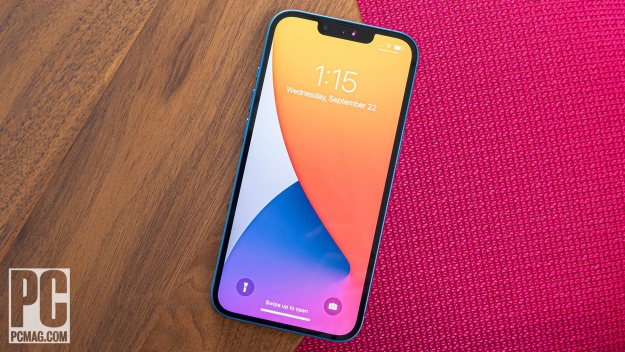 computer
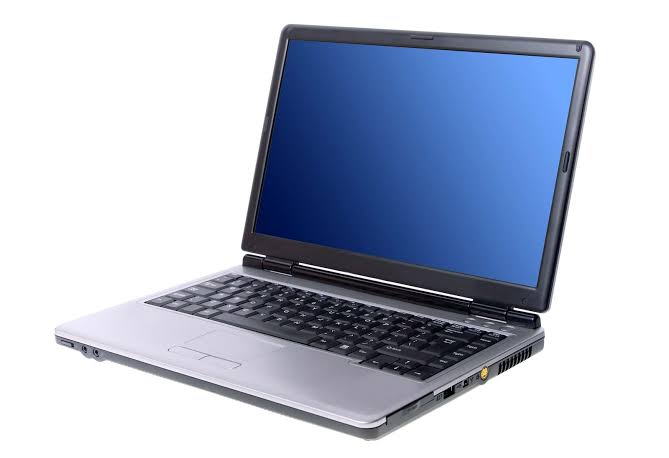 ?
I  want ...           Because ...
( better )
play games
computer
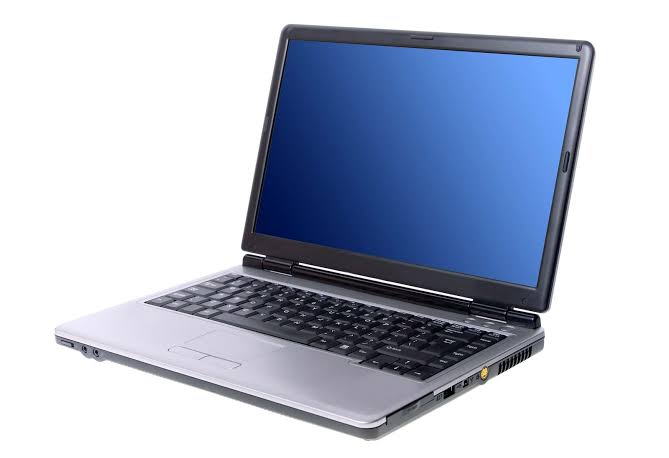 There  is  one  rule ...
Which  do  you  want ?   Why ?
video game
boardgame
Which  do  you  want ?   Why ?
chocolate
candy
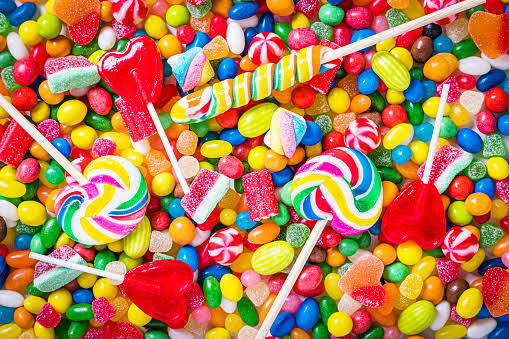 Which  do  you  want ?   Why ?
socks
gloves
Which  do  you  want ?   Why ?
cake
cookies
Which  do  you  want ?   Why ?
sweater
coat
Which  do  you  want ?   Why ?
handkerchief
pencil case
Which  do  you  want ?   Why ?
thermos
lunchbox
Finally ...
What  gift  is  the  best ?
The  best  gift  is  _____ because ...  (1),  (2),  (3) .
What  gift  is  the  best ?